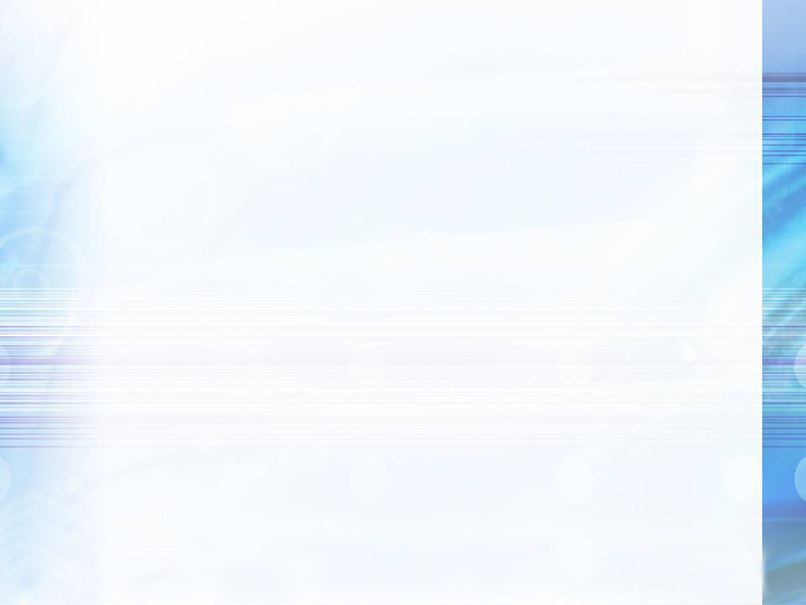 润心加油站项目选址                               审批公示                                                                       禄劝彝族苗族自治县自然资源局                                                     建设项目行政审批批前公示    项目名称：润心加油站项目选址申报类别：项目选址申报单位：屏山街道办事处公示类别：批前公示公示时间：7个工作日（2023.12.14——2023.12.22）公示媒体：禄劝政务网公示组织单位：禄劝彝族苗族自治县自然资源局
建设项目选址位置：
     润心加油站项目拟选址于屏山街道办咪油村大桥头西侧，总用地面积6亩（最终以勘测定界面积为准）。



备注：对以上公示项目有异议者，请在公示期限内以书面形式将意见和建议反馈到禄劝彝族苗族自治县自然资源局。 
（联系电话：68913475 ）
                                                             

                                                               禄劝彝族苗族自治县自然资源局                                                                     2023年12月14日
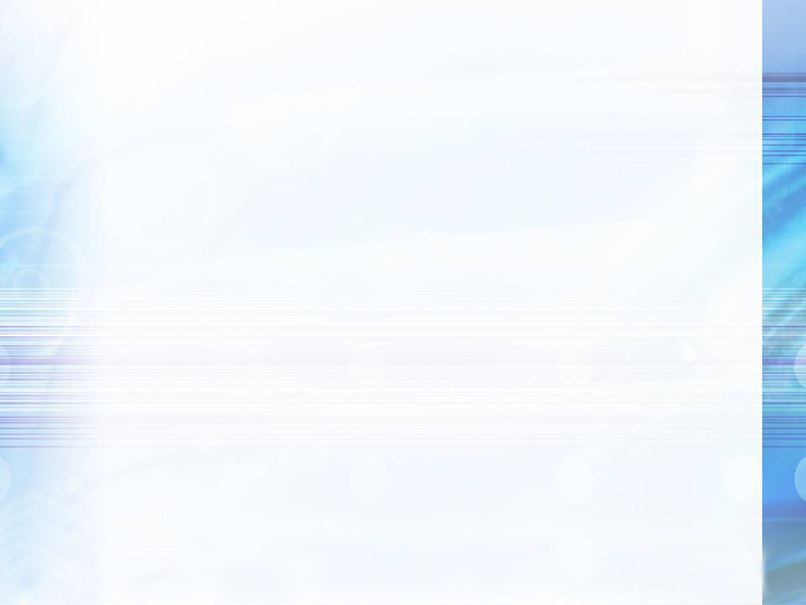 润心加油站项目拟选址位置图
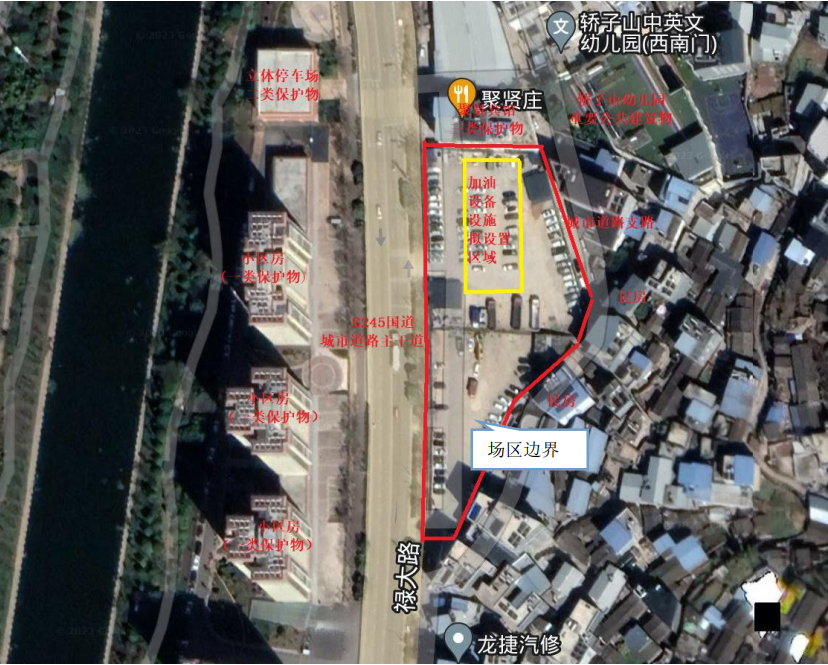